Дитяча творчість
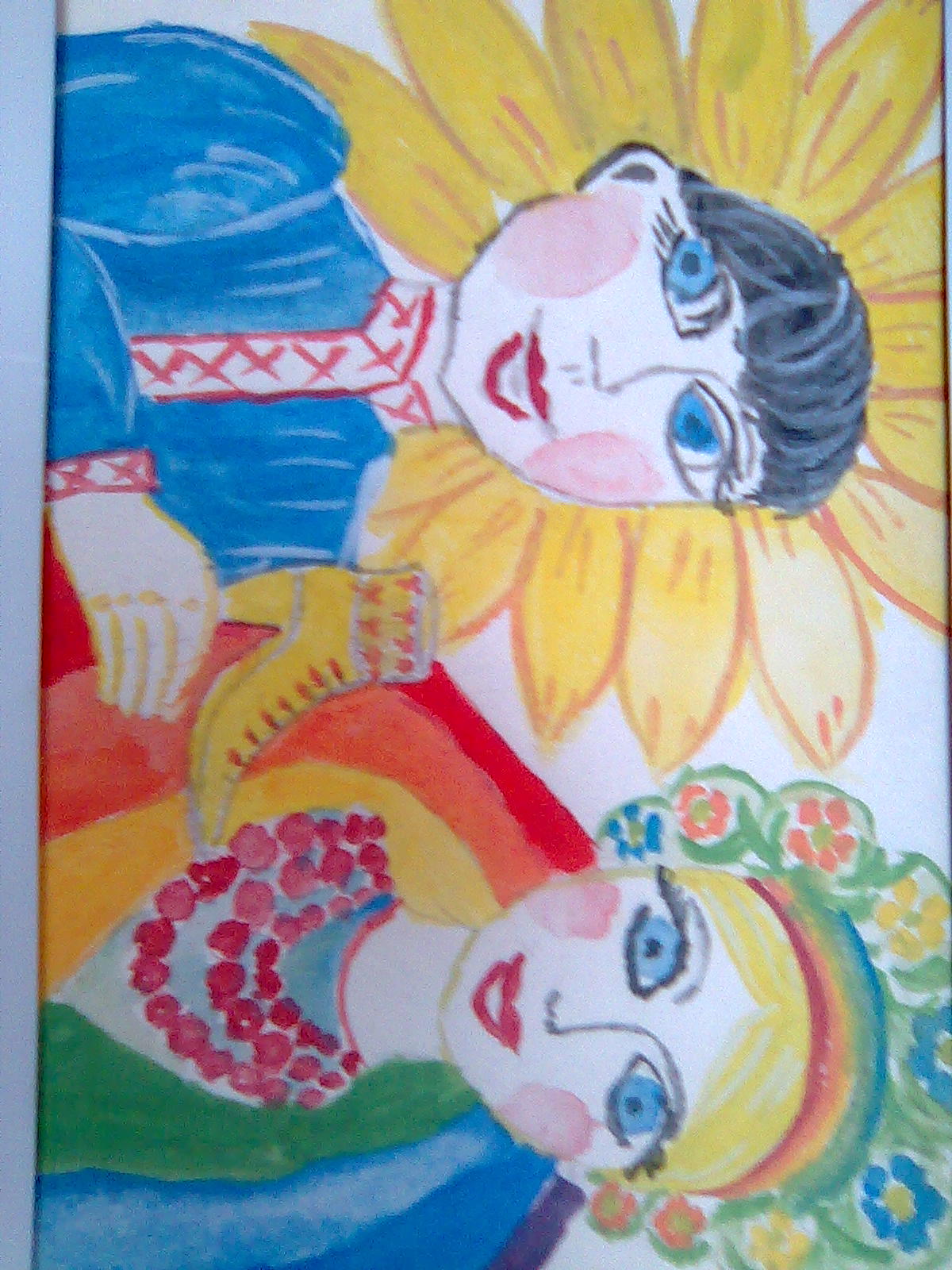 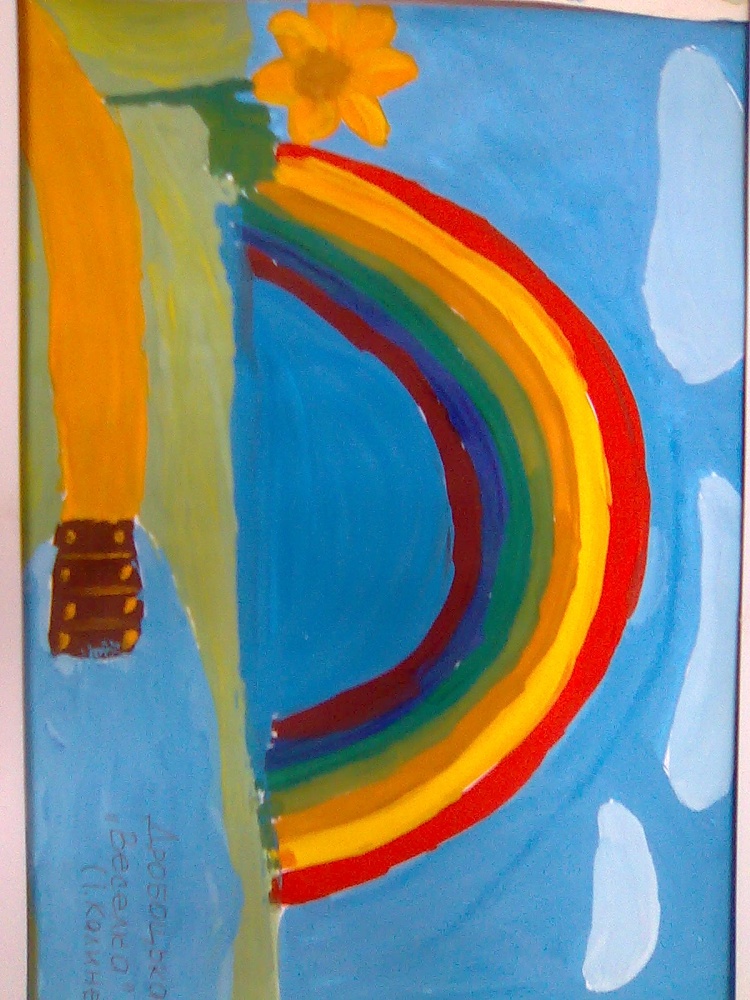 о
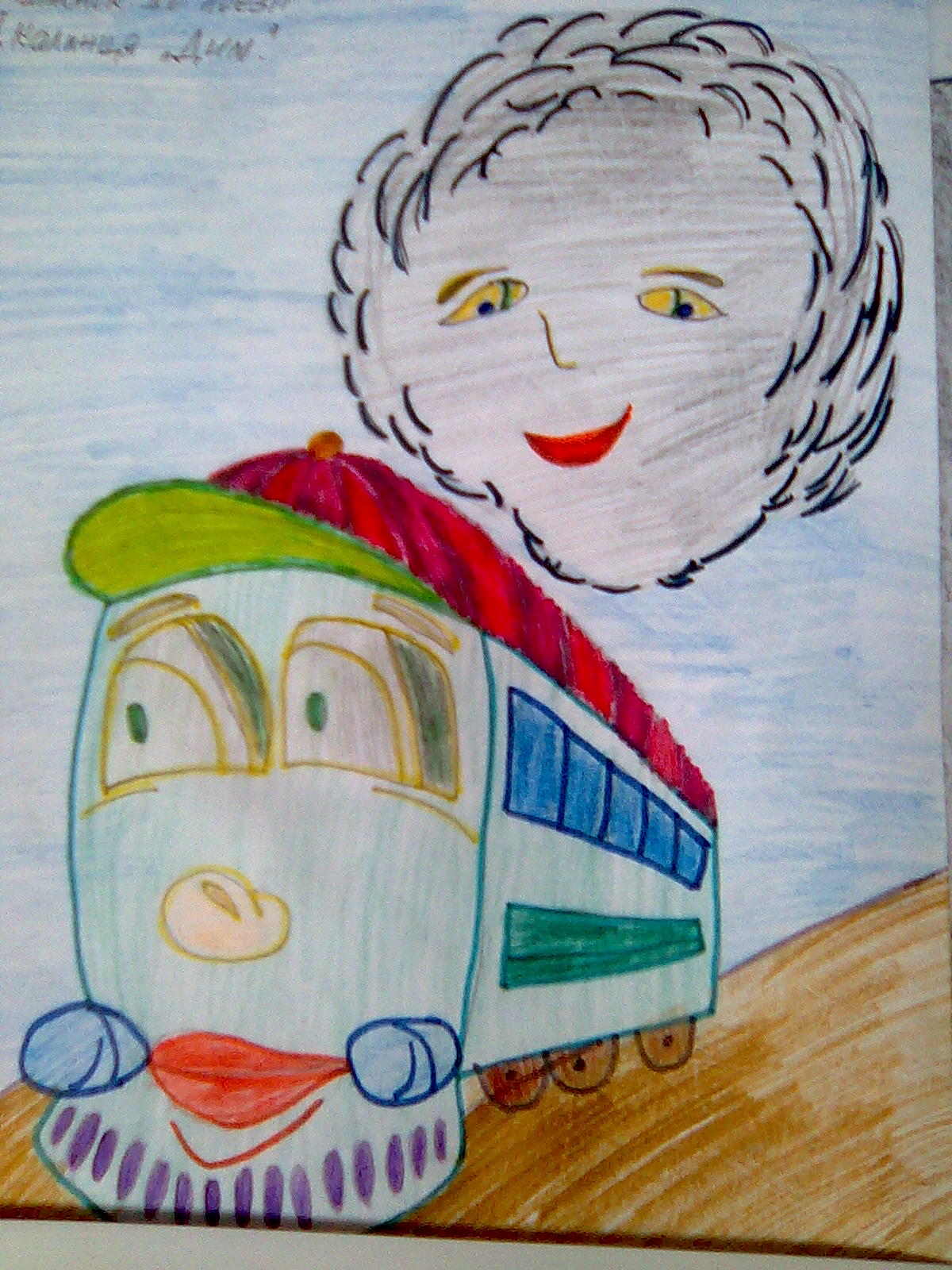 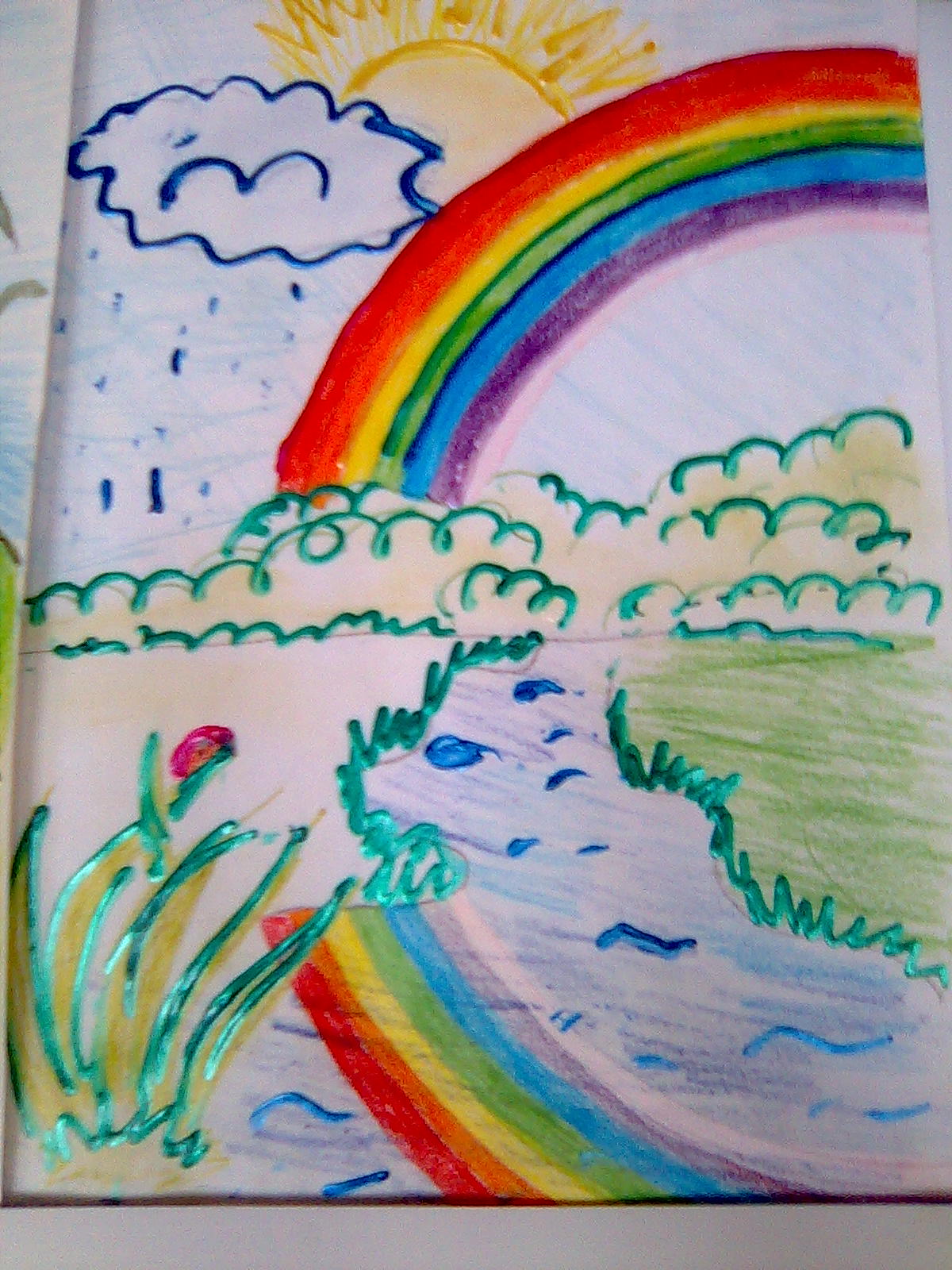 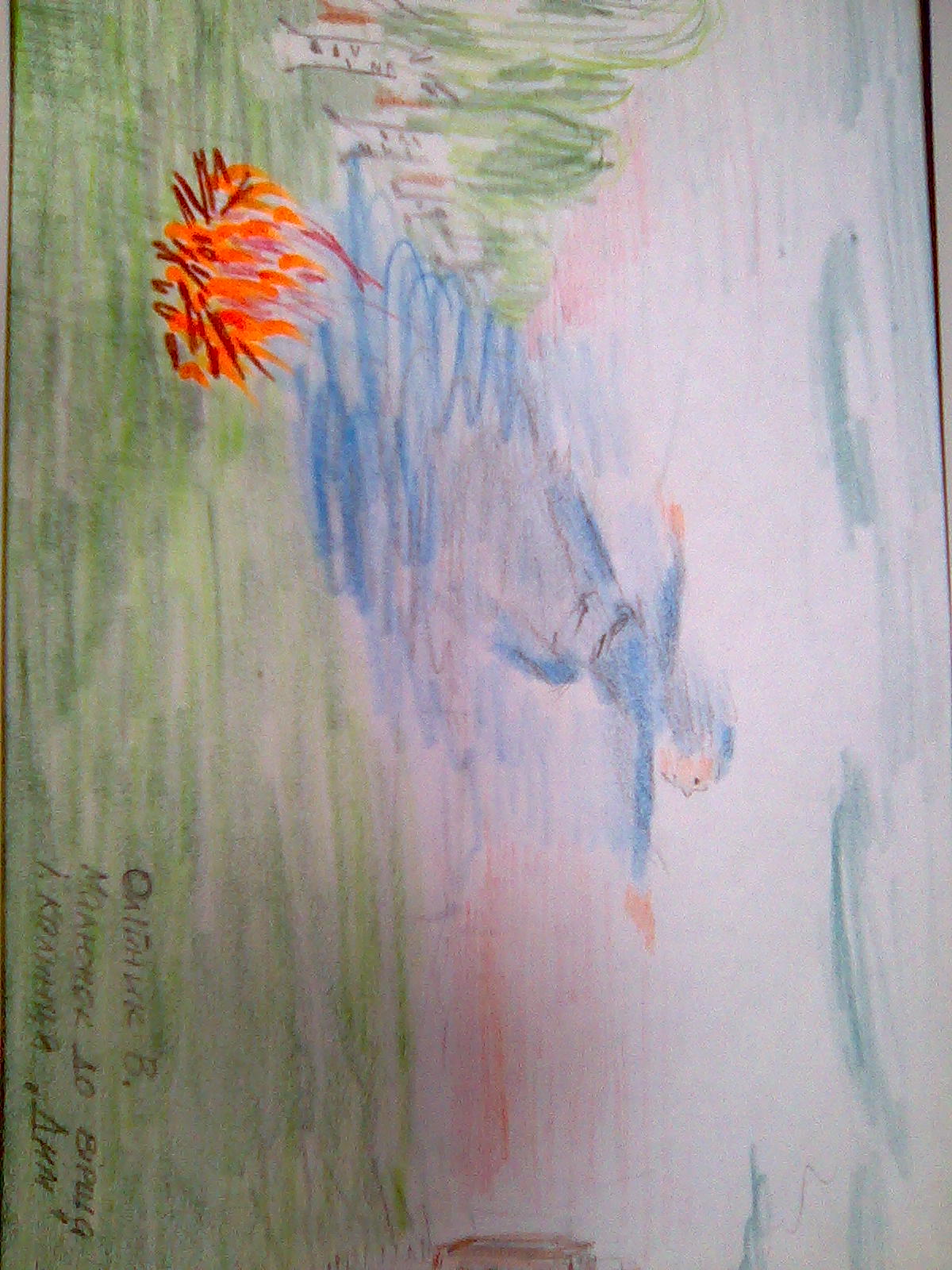